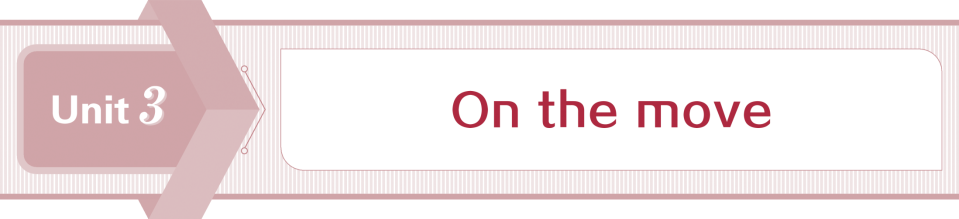 Section Ⅰ  Starting out & Understanding ideas
WWW.PPT818.COM
Unit 3　On the move
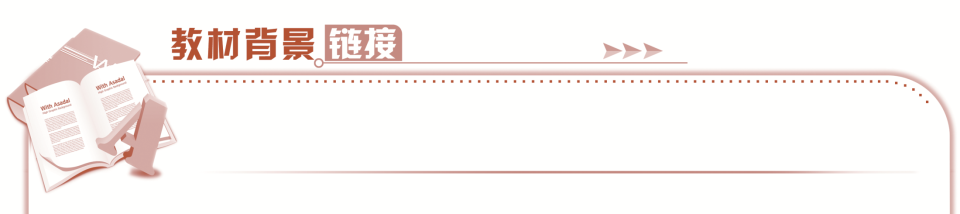 Unit 3　On the move
Unit 3　On the move
Unit 3　On the move
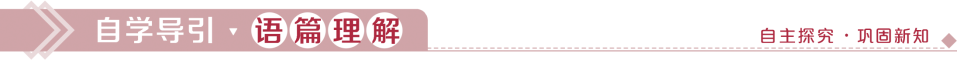 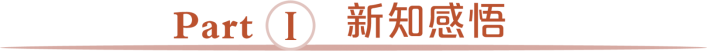 represent
goal
content
factor
basis
equipment
defend
death
to one’s heart’s content
go back
break down
break out
take...for example
put down
be shaped like
more than
Given that
see kids playing
fun enough to attract
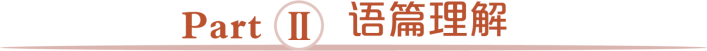 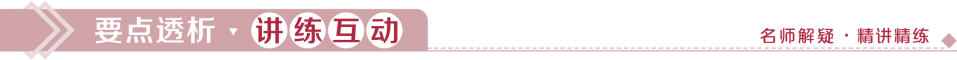 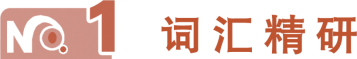 on
are based
basic
On the basis of these facts
Based on/upon these facts
with
to live
contents
of
In defence of his idea
out
into
down
off
away
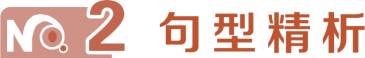 sing
singing
carried
to enter
本部分内容讲解结束
按ESC键退出全屏播放